UNIT 1: LOCAL COMMUNITY
LESSON 3: A CLOSER LOOK 2
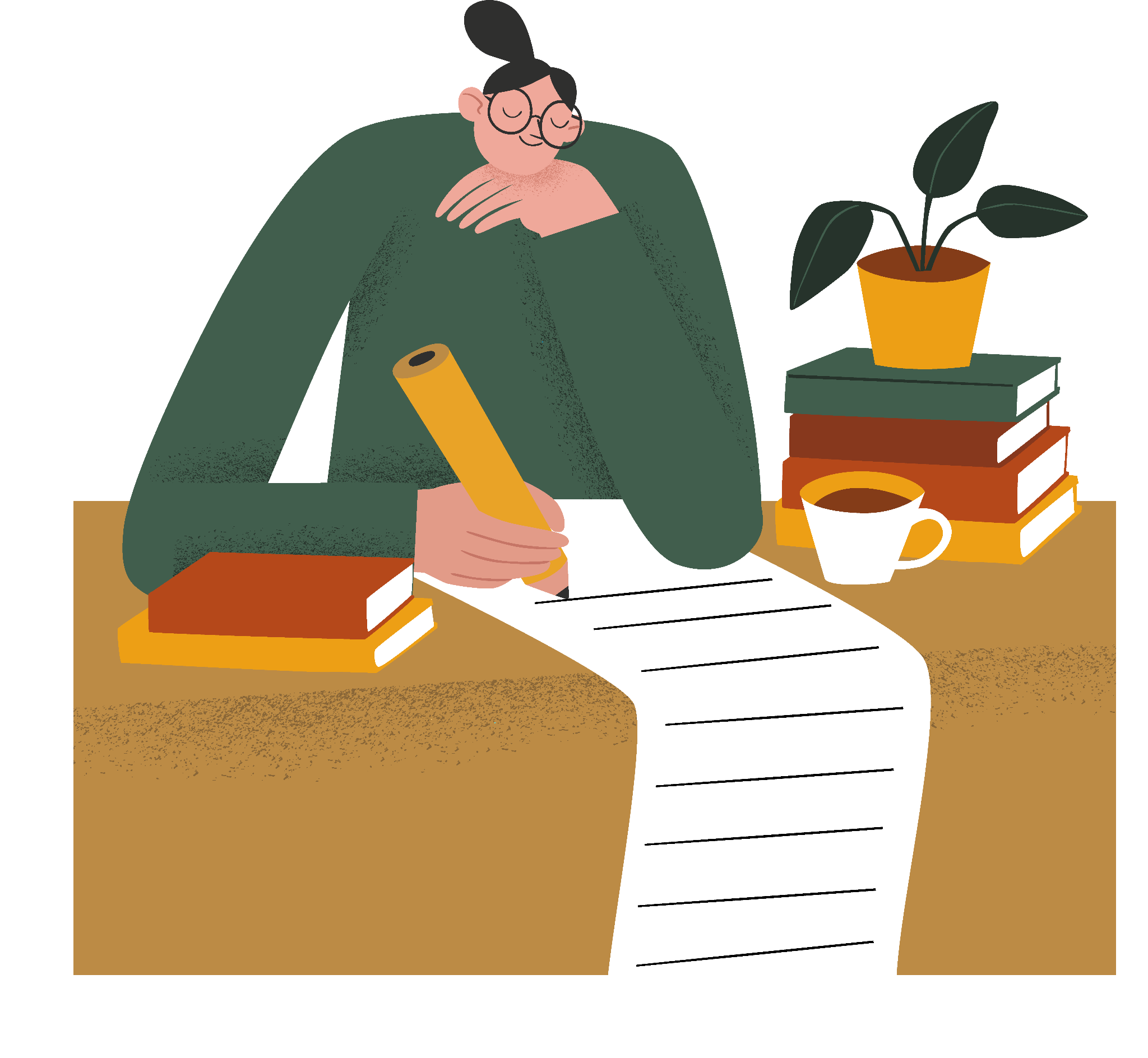 * Matching.
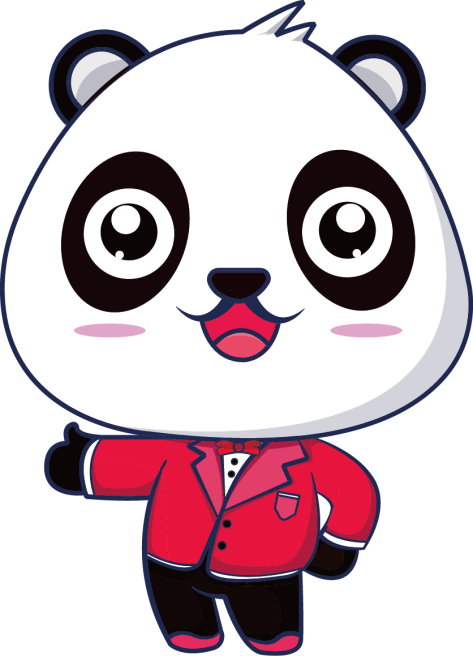 Match the question words with the information it needs.
What
choices
Where
person/people
When
manner/process
Why
things
Which
places
Who
time
How
reasons
I. PRESENTATION: Grammar
1. Question words before to infinitives.
– We use a question word such as who, what, where, when, or how before a to-infinitive to express an indirect question about what we should do.
– We often use a verb such as ask, wonder, (not) decide, (not) tell, or (not) know before the question word + to-infinitive.
…Question words + to infinitives (to V)
S + ask, wonder, (not) decide, (not) tell, or (not) know + question word + to-infinitive.
Example:
1. We don’t know what to do to help the community.
2. She asked how to get to the nearest shopping mall.
* Choose the correct answer.
Traditional crafts are often _________from generation to generation to preserve cultural heritage of a community.
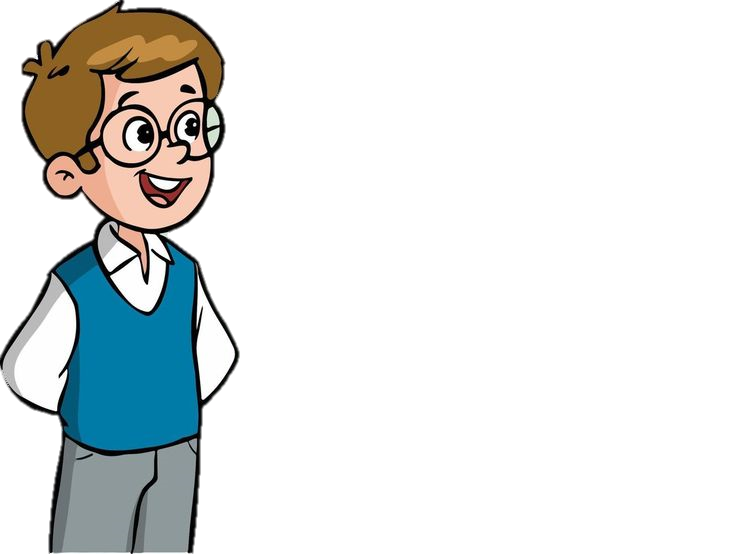 A. passed down 	B. cut down on 
C. gone out 		D. run out of
Minh
2. Phrasal verbs (1)
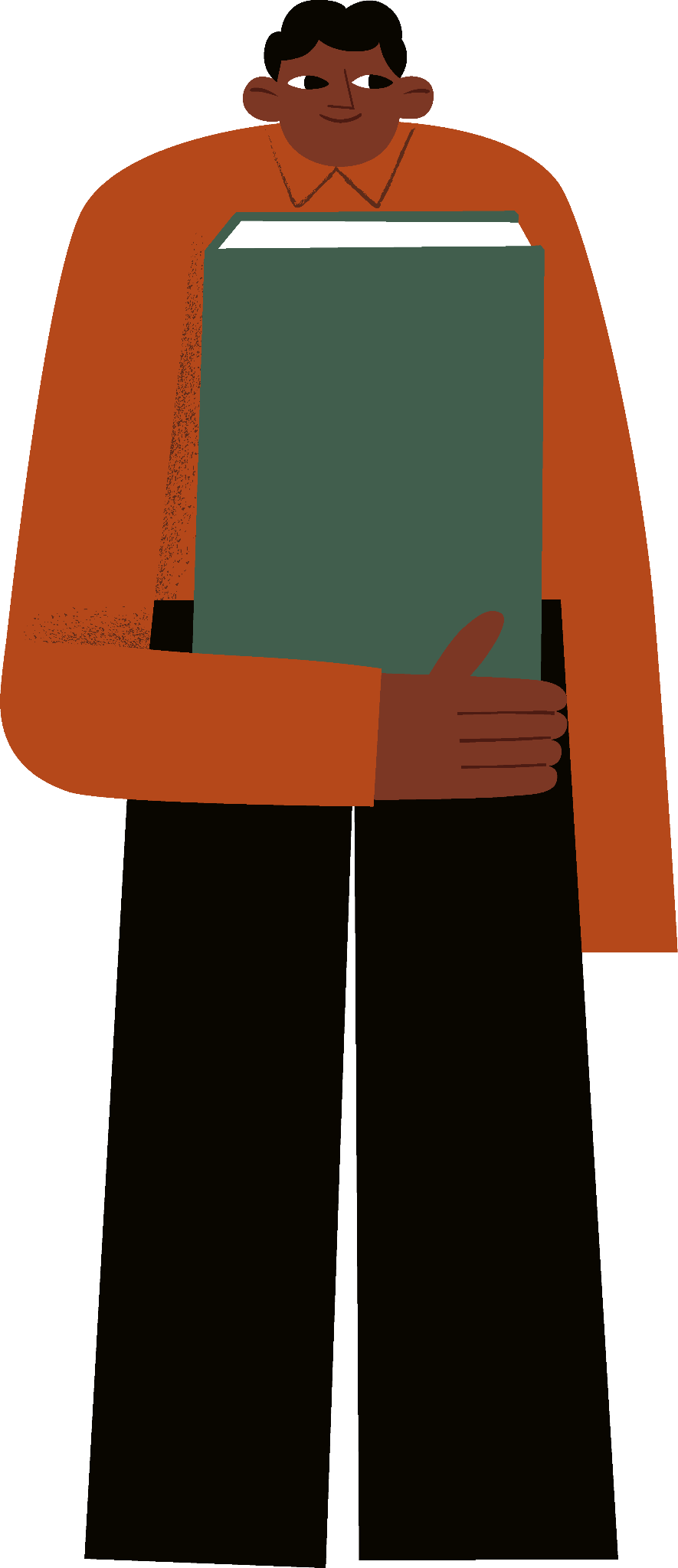 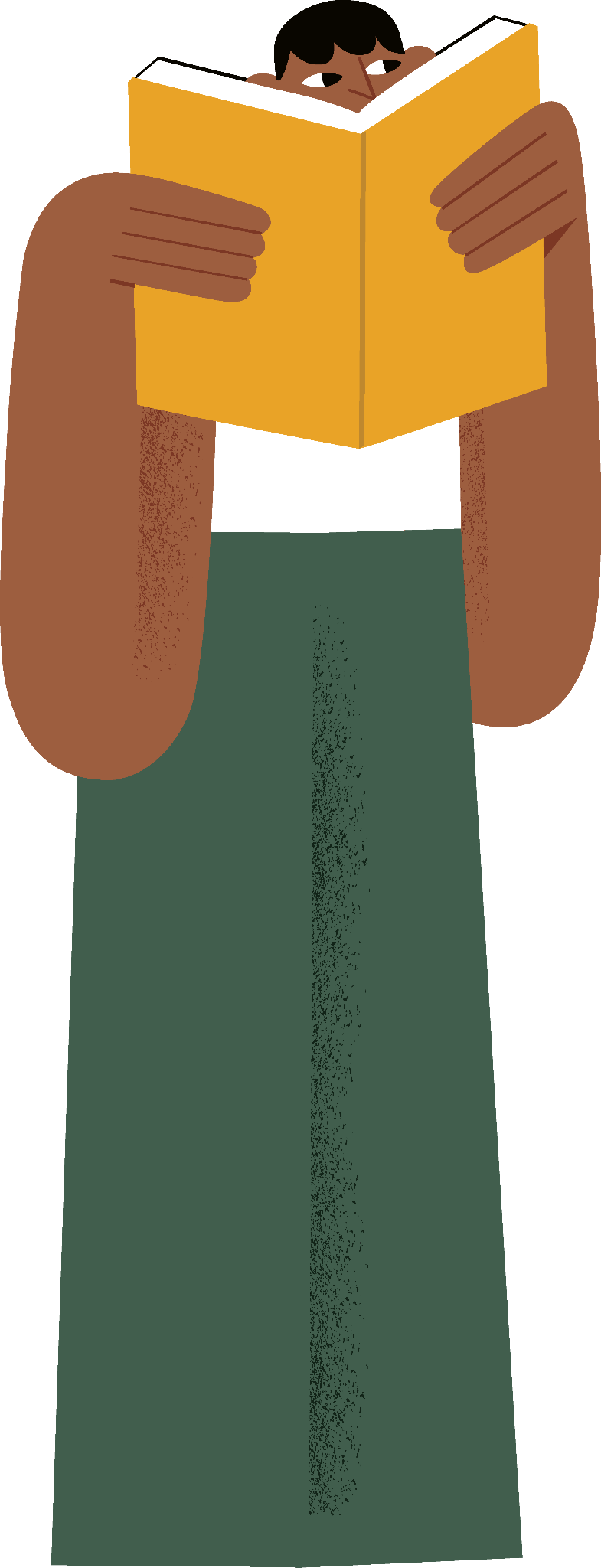 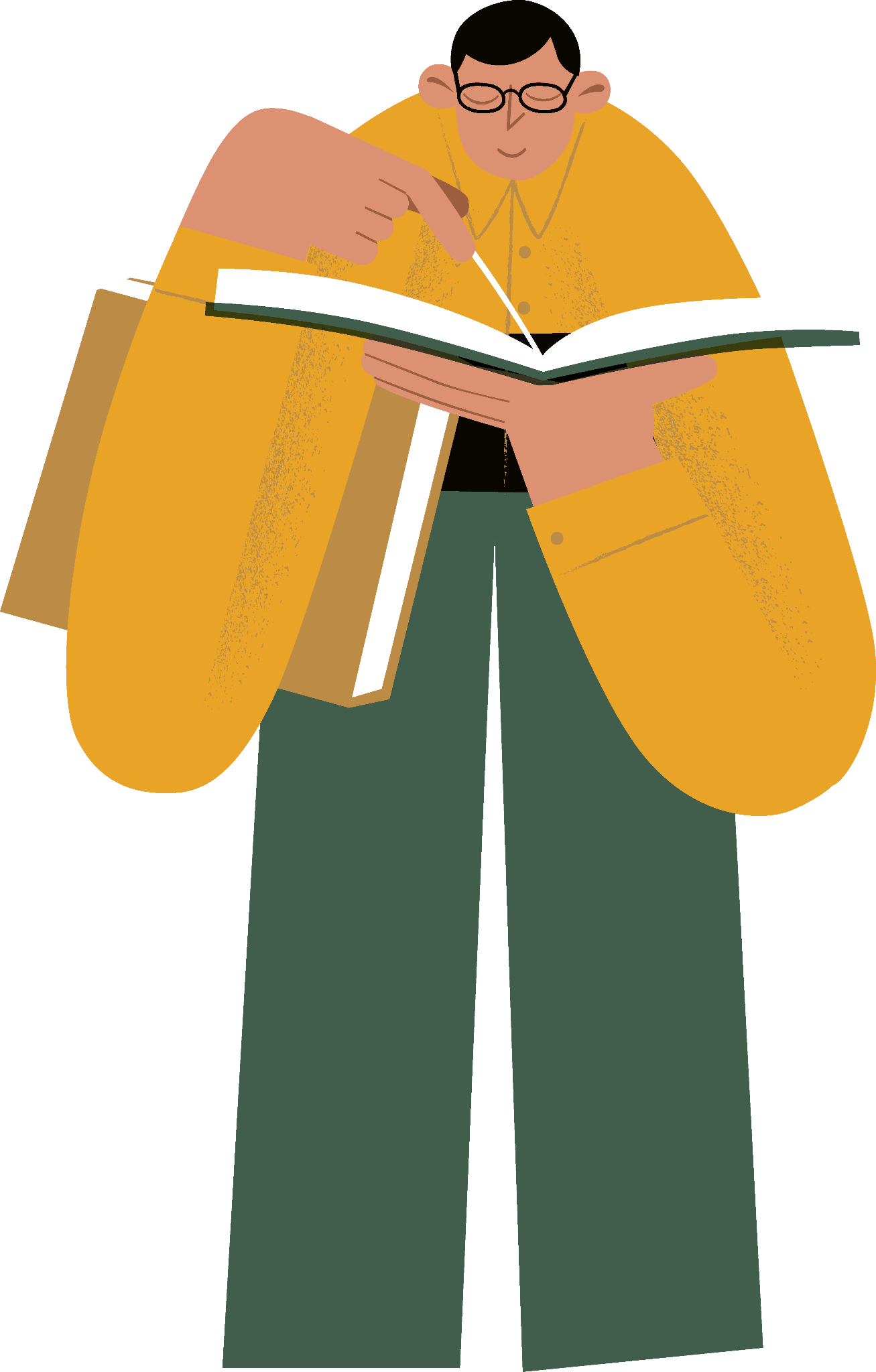 Traditional crafts are often passed down from generation to generation to preserve cultural heritage of a community.
passed down
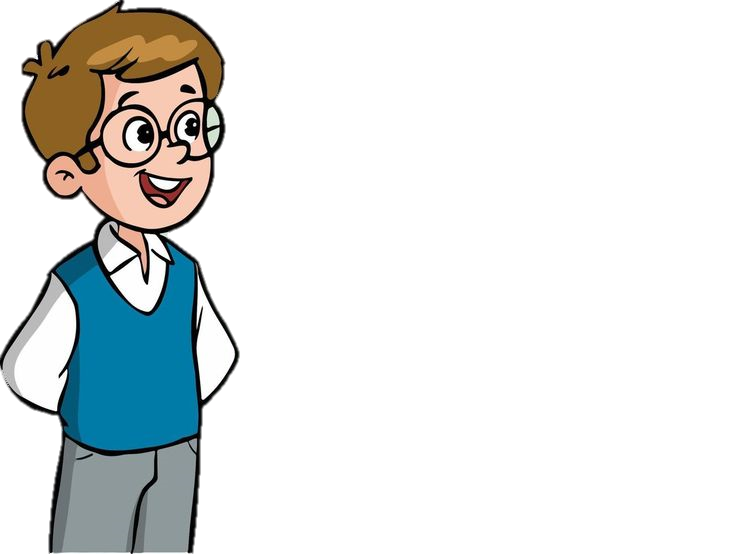 Verb
+
Particle
= (phrasal verb)
(tiểu từ: giới từ/ mạo từ/ phó từ)
Minh
Phrasal verbs (Cụm động từ)
A phrasal verb consists of a verb and one or two particles, such as up, down, back, on, round, …
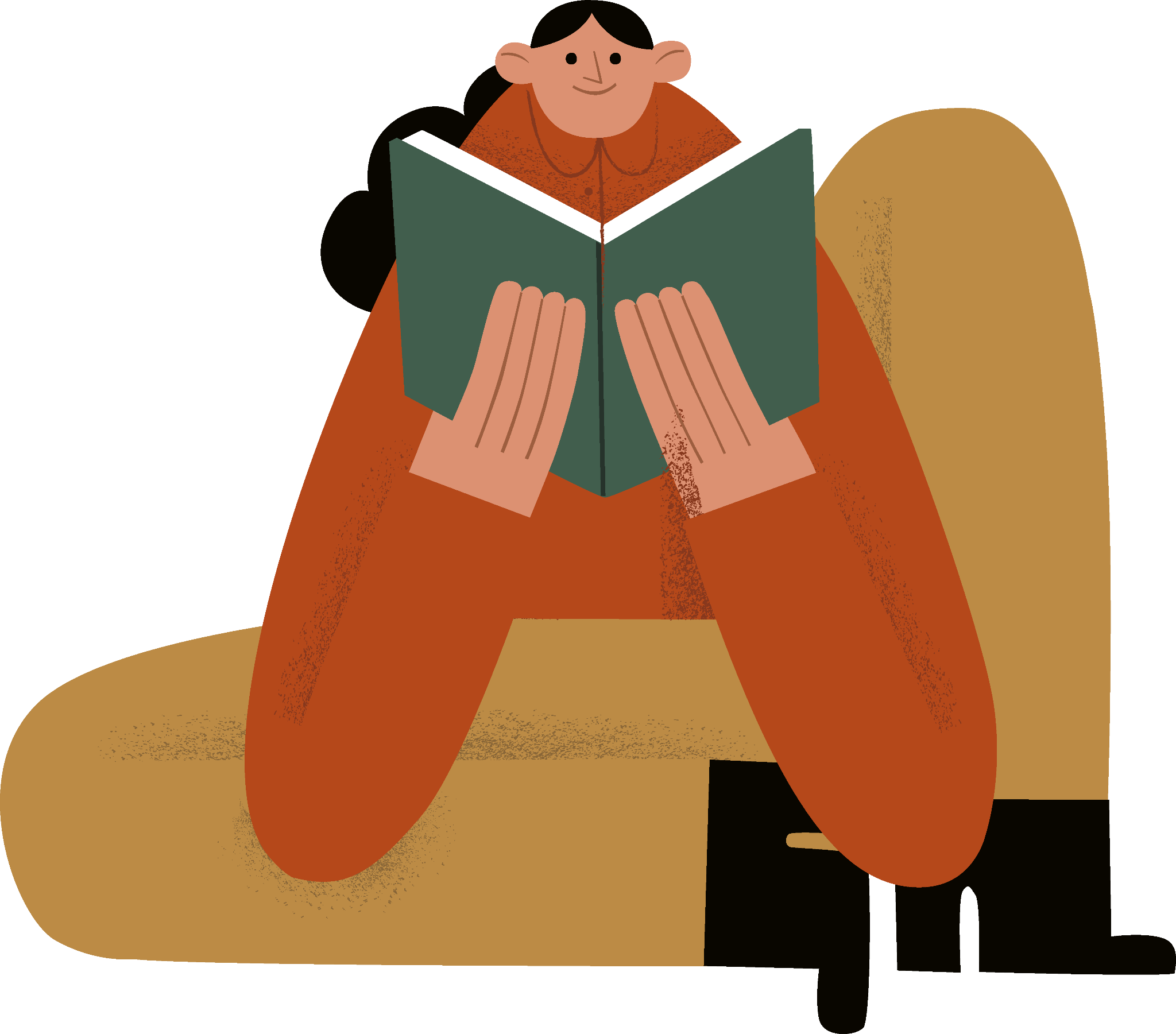 A phrasal verb usually has a special meaning.
Phrasal verbs (Cụm động từ)
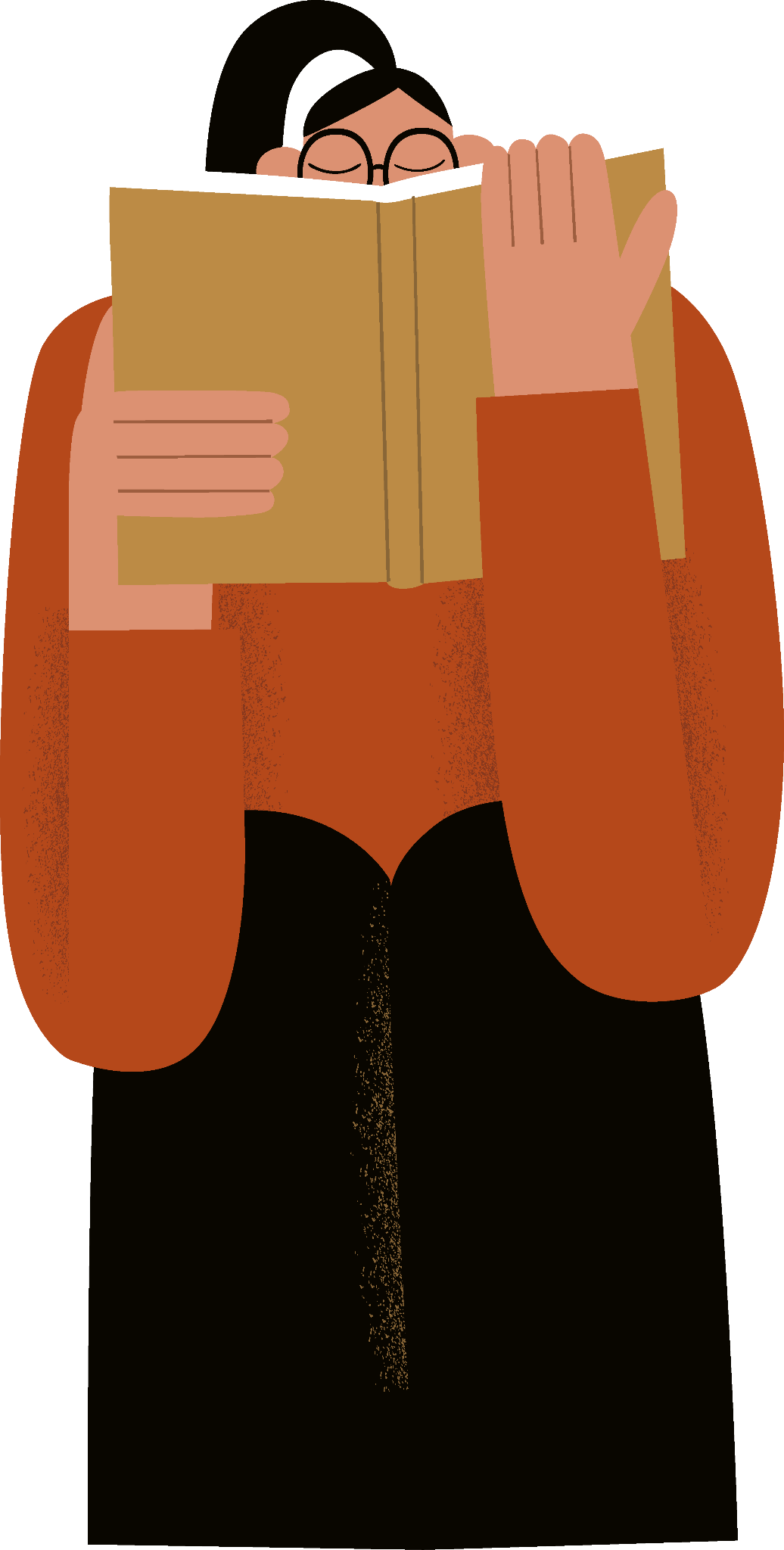 Example:
go out = leave your house to go to a social event (đi chơi…)
pass down = give or teach something to your children (truyền lại)
cut down on = reduce the amount or number of something (giảm bớt đi)
run out of = have no more of (hết/ cạn kiệt…)
II. PRACTICE. Ex 1.  Fill in each blank with a suitable question word.
1. I don’t know ________ to deal with this problem.
2. My sister wondered ________ to buy the best cakes.
3. Could you tell me ________ to do to get on well with my new neighbours?
4. They asked ________ to take out the rubbish, at 5 or 6 p.m.
5. He can’t decide ________ to give his books to.
how
where
what
when
who
Ex 2. Rewrite the sentences using question words + to-infinitives.
1. I don’t know how I can get to the swimming pool.

2. They are wondering where they can buy traditional handicrafts.

3. She asked what she should give to her new neighbour at his house-warming party?

4. I can’t decide who I should ask for advice.

5. Could you tell me when I have to pay the water bill?
Ex 2. Rewrite the sentences using question words + to-infinitives.
1. I don’t know how I can get to the swimming pool.

2. They are wondering where they can buy traditional handicrafts.

3. She asked what she should give to her new neighbour at his house-warming party?

I don’t know how to get to the swimming pool.
They are wondering where to buy traditional handicrafts.
She asked what to give to her new neighbour at his house-warming party.
Ex 2. Rewrite the sentences using question words + to-infinitives.
4. I can’t decide who I should ask for advice.
 
5. Could you tell me when I have to pay the water bill?

I can’t decide who to ask for advice.
Could you tell me when to pay the water bill?
Ex 3. Rewrite the sentences using question words + to-infinitives. (p.12)
a. to be responsible for somebody/ something
5. take care of
1. look around
b. to walk around a place to see what is there
1. look around
2. come back
c. to get information about somebody or something
3. hand down
4. find out
4. find out
d. to return to a place
2. come back
5. take care of
e. to give something to somebody younger
3. hand down
Ex 3. Rewrite the sentences using question words + to-infinitives. (p.12)
a. to be responsible for somebody/ something
chăm lo/ chịu trách nhiệm cho điều gì
5. take care of
b. to walk around a place to see what is there
Tham quan một địa điểm nào đó/ ngắm nghía xung quanh
1. look around
c. to get information about somebody or something
4. find out
tìm ra điều gì đó
d. to return to a place
2. come back
quay trở lại
d. to give something to somebody younger
truyền lại cho thế hệ kế tiếp
3. hand down
Ex 4. Complete each sentence using the correct form of a phrasal verb in 3.
come back
hand down
find out
take care of
look around
1. We _______________ from our home town last Saturday.
2. The artisans in my village usually _______________ their skills to their eldest children.
3. If you want to ______________ about our community, you can go to the local museum.
4. When we aren’t at home, our neighbour _____________ our cats.
5. Whenever I go to a new place, I spend time _____________.
came back
hand down
find out
takes care of
looking around
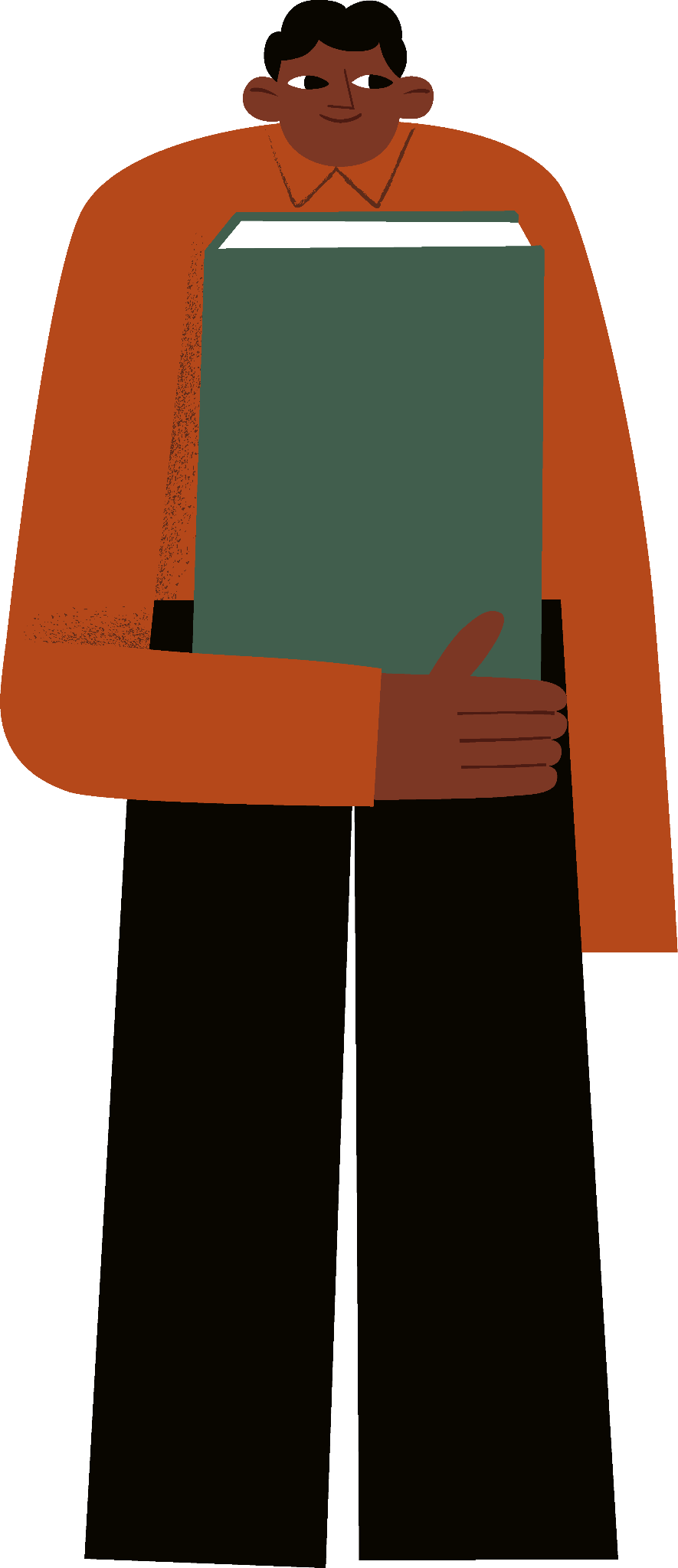 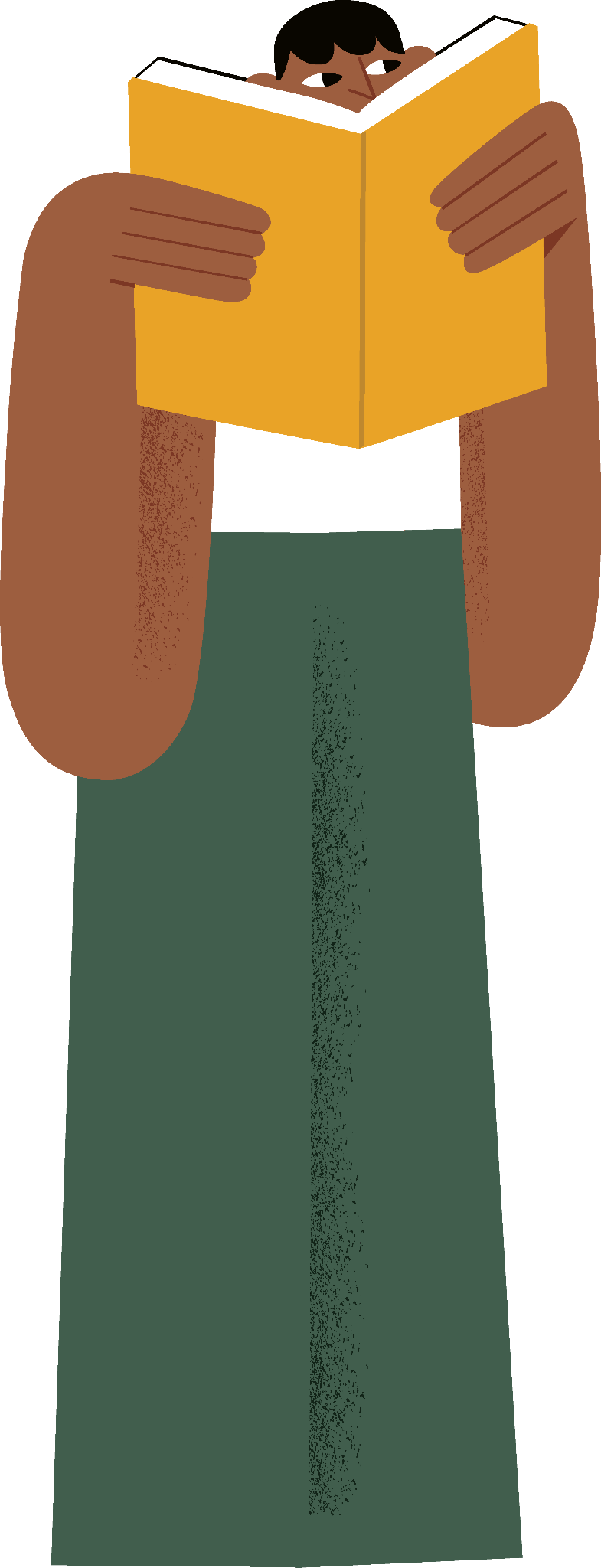 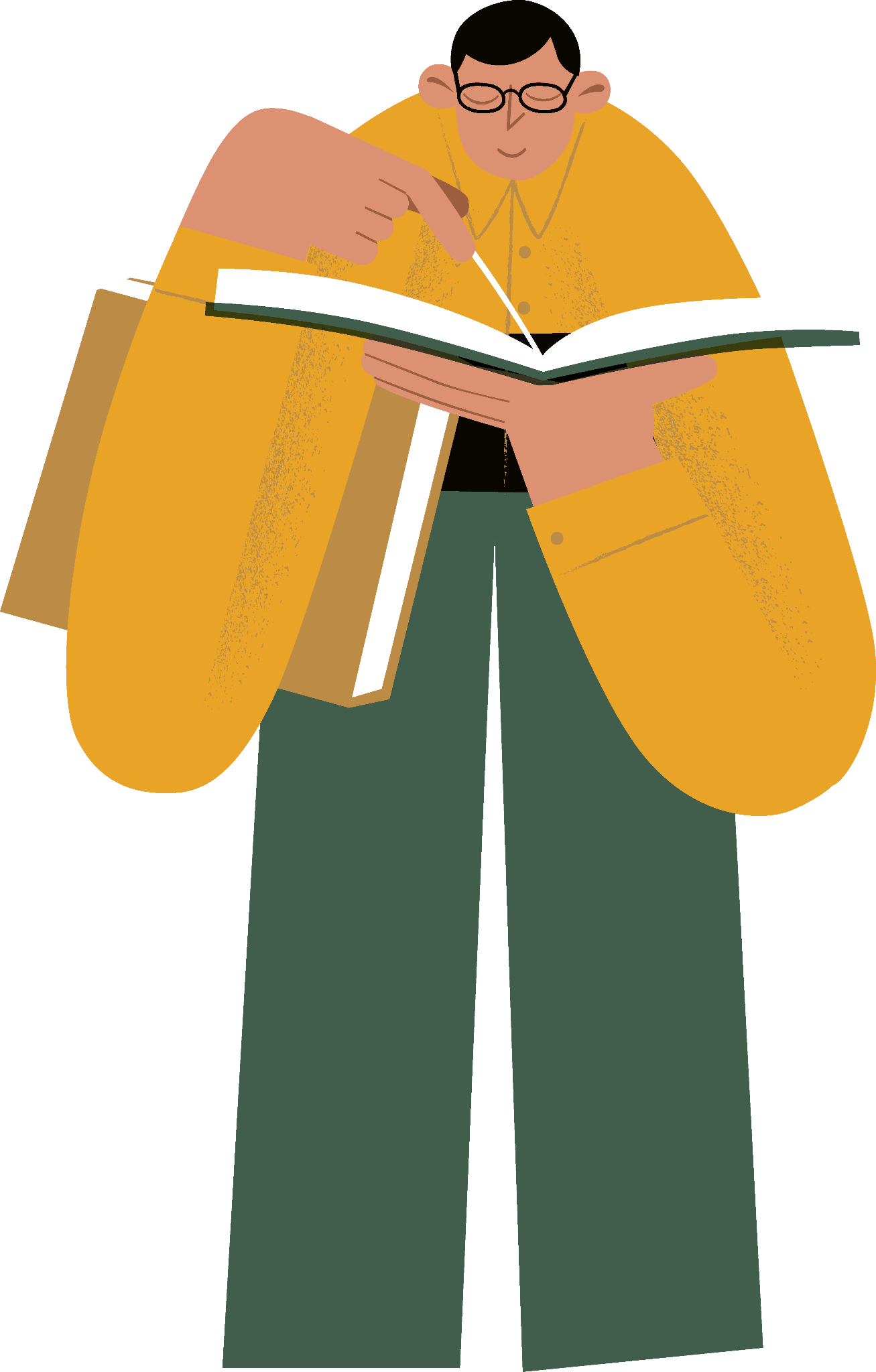 GAME:
Find someone who…
Ex 5. Ask as many friends as you can the following questions. Then write their names in the table if they say “yes”.
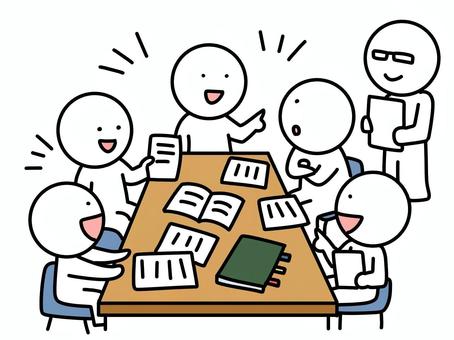 WRAP-UP
Choose the correct answer.
He asked me how ______ this software on his computer.
A. install	B. to install 		C. to installing
question words + to V
Before crossing the street, she looked ______ carefully to make sure it was safe.
A. down 		B. around 		C. after
look around: nhìn quanh/ thăm quan địa điểm
HOMEWORK
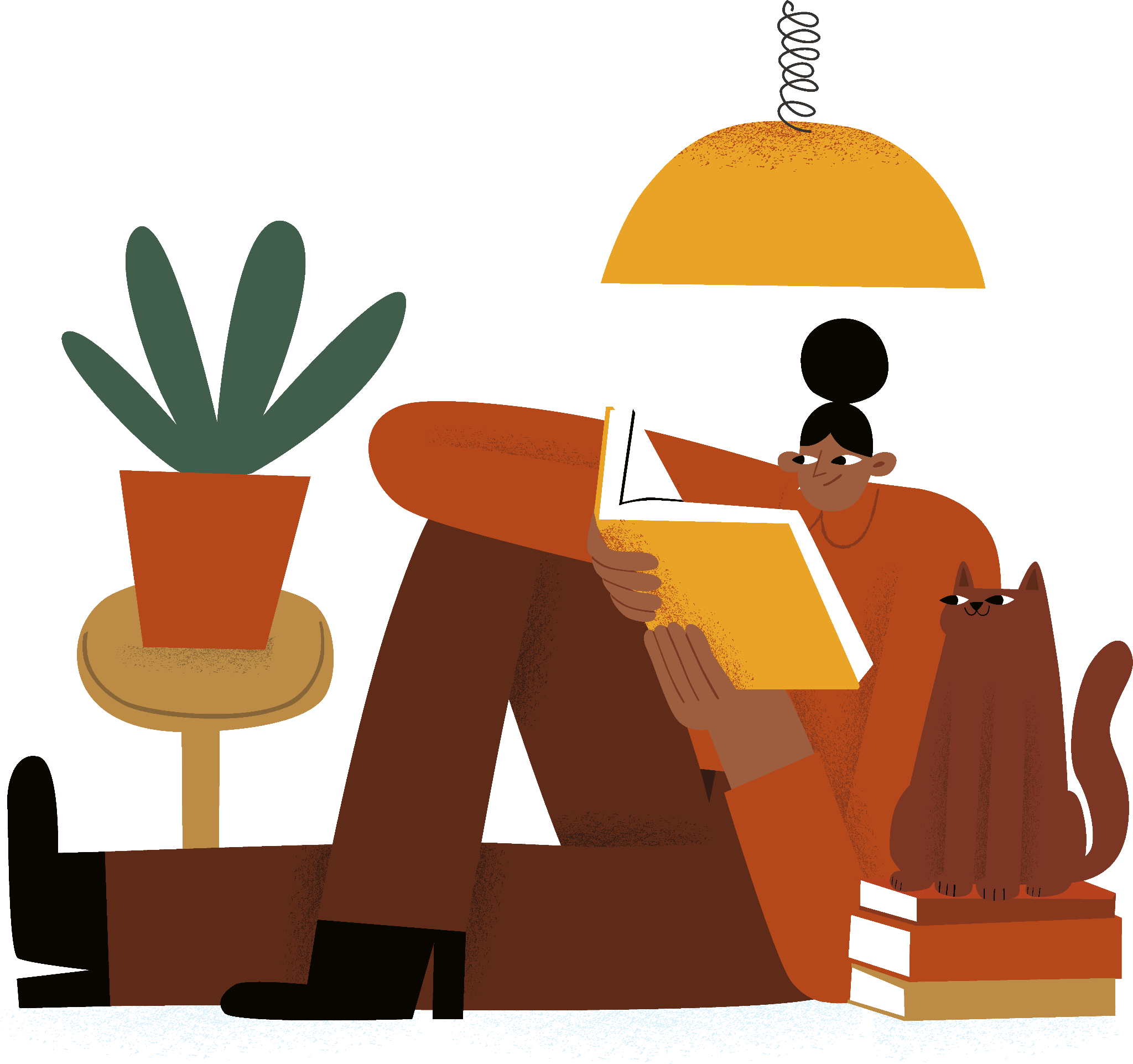 Do exercises in the Workbook.
Make 5 sentences using phrasal verbs
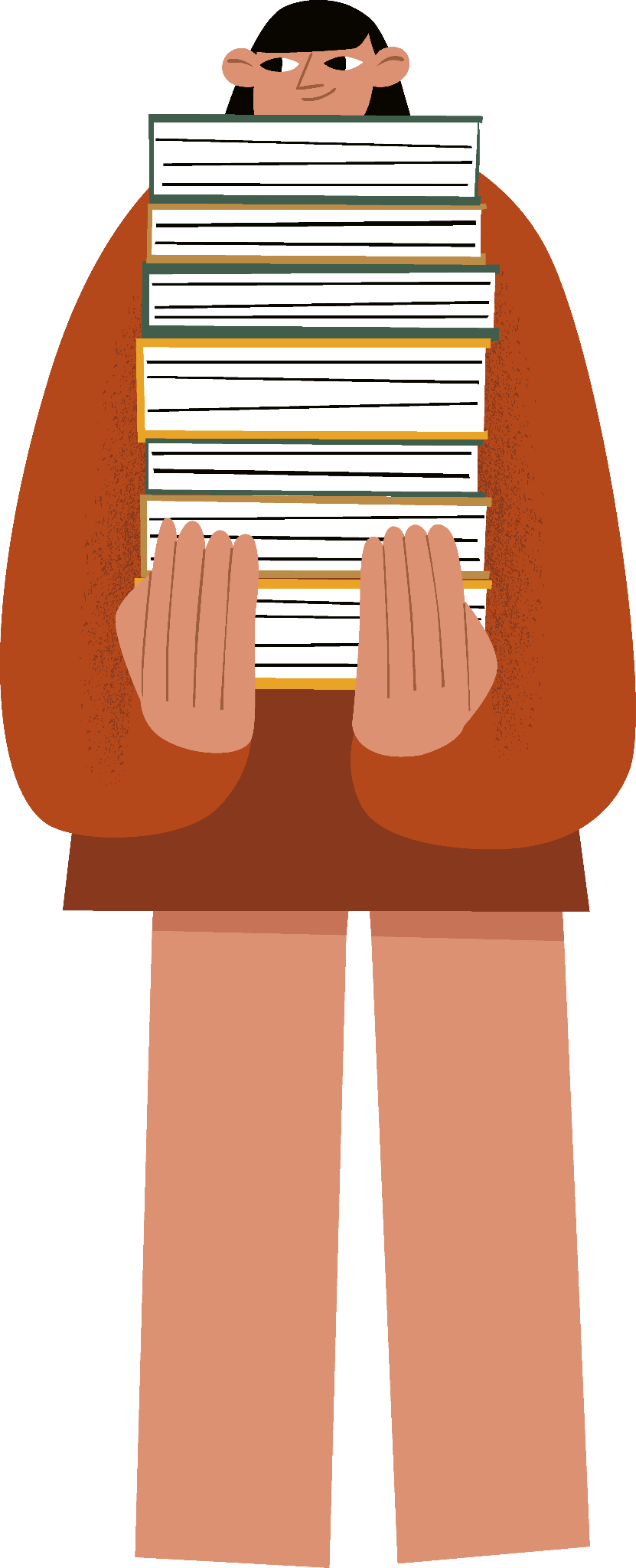 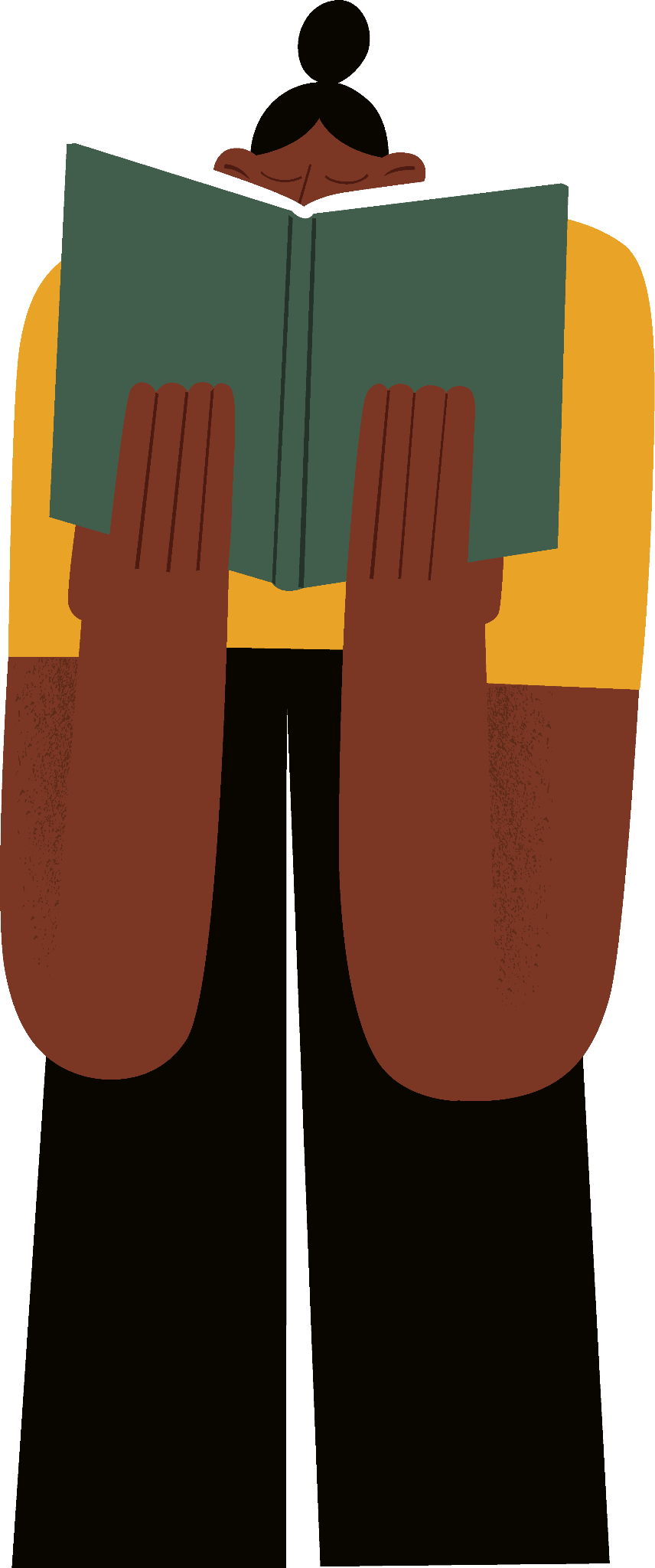 Thanks!
Do you have any questions?
Please keep this slide for attribution